Diary of Minecraft zombie book  review
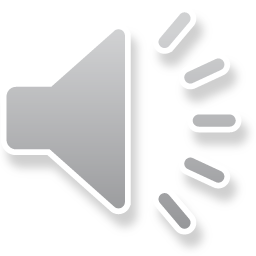 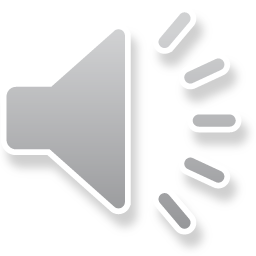 By Theron
Names of characters
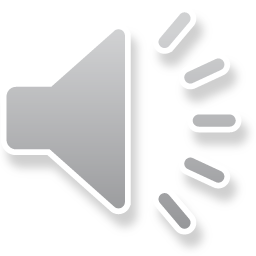 Zombie, skelee, piggy, creepy, slimey, Jeff, Steve, Jake, sally and old man Jenkins.
About the book
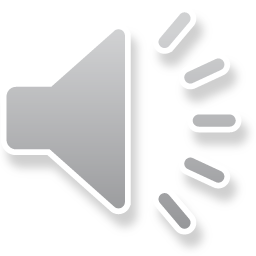 My opinion is really good. I love this book! If you like funny books and Minecraft well you will one hundred present love this book.
More about the book
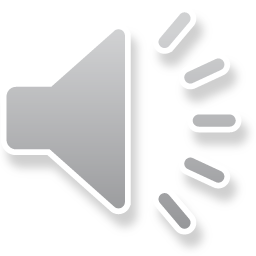 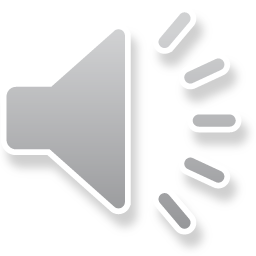 Its about a zombie that is not popular and things don’t go his way at all.
The good part
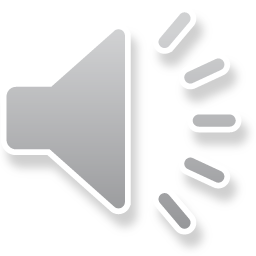 My favorite part is when zombie try's to impress sally by booger flinging.
Book rating time
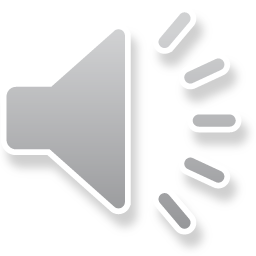 I would give it about four stars four out of five that is pretty good.